Land Surface Temperature Production 
for GOES-R and JPSS Missions
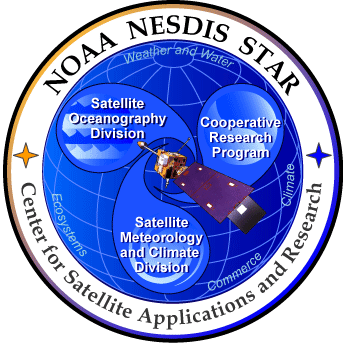 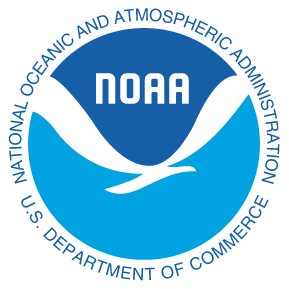 Land/coast Mask
Emissivity
NCEP WV
ABI Snow/Ice Mask
Data 
Mapping
ABI  Cloud Mask
Extract
Ancillary
Data
Land
Check
Cloud
Filtering
ABI  Goelocation
Extract
ABI Inputs
Criteria values
ABI  Radiances
Coeffs LUT
ABI  Solar-View Geometry
Dry/Moist
Flagging
ABI  Sensor QC flags
QC
Control
Day/Night
Flagging
SW LST
Algorithm
LST
Wrap up
LST
EDR
ABI Sensor Input
ABI Ancillary Input
Non-ABI Ancillary Input
ABI LST Processing Chain
Other Input
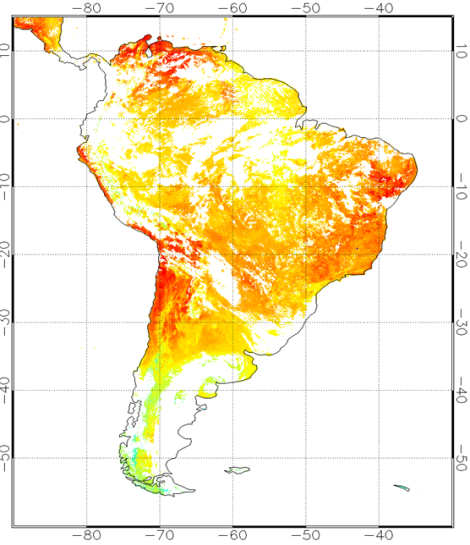 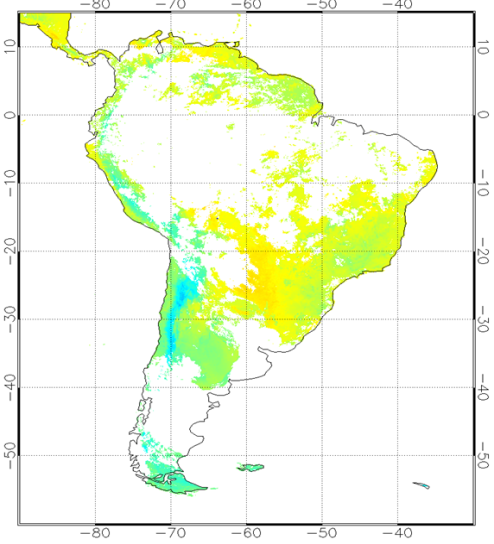 Yunyue Yu1,  Yuling Liu1,2, Peng Yu 1,2, Jaime Daniels1
1NOAA/NESDIS/STAR, 2Univ. of Maryland
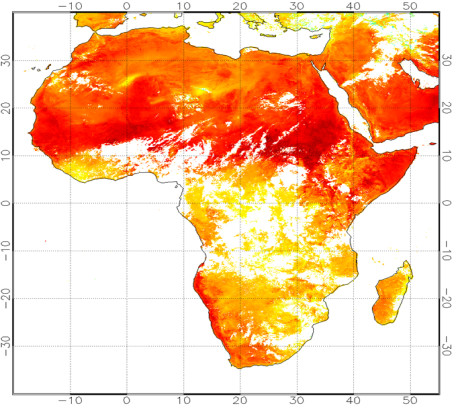 Introduction

Land surface temperature (LST) measurement is important for understanding climate change, modeling the hydrological and biogeochemical cycles, and is a prime candidate parameter for Numerical Weather Prediction assimilation models. Development of land surface temperature Environmental Data Record (EDR) for the U.S. Geostationary Operational Environmental Satellite (GOES) R series (GOES-R) satellite mission and the Joint Polar-orbiting Satellite System mission is one of the major tasks of the land product team at Satellite Meteorology and Climatology Division (SMCD),  center for SaTellite Applications and Research center (STAR). The LST algorithm for GOES-R mission has been developed based on an emissivity explicit, split window linear regression approach, while the LST product for JPSS S-NPP mission is based on a surface-type dependent, split window regression algorithm.  Pre-launch evaluation of the GOES-R LST algorithm using real satellite (proxy) data, as well as simulation data, indicates that it will be a stable and high quality product when high quality surface emissivity data at the thermal infrared band is available. Post-launch monitoring and validation works show that quality of the JPSS S-NPP LST product is equivalent to the NASA MODIS LST product. However, it may be greatly impacted by quality of the VIIRS surface type data.  The first validated version of the JPSS S-NPP LST product readiness has been reviewed in December 2014; shall be operationally available March 2015.
JPSS S-NPP LST Production
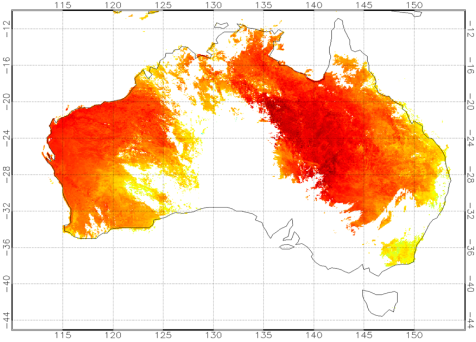 JPSS S-NPP LST Algorithm
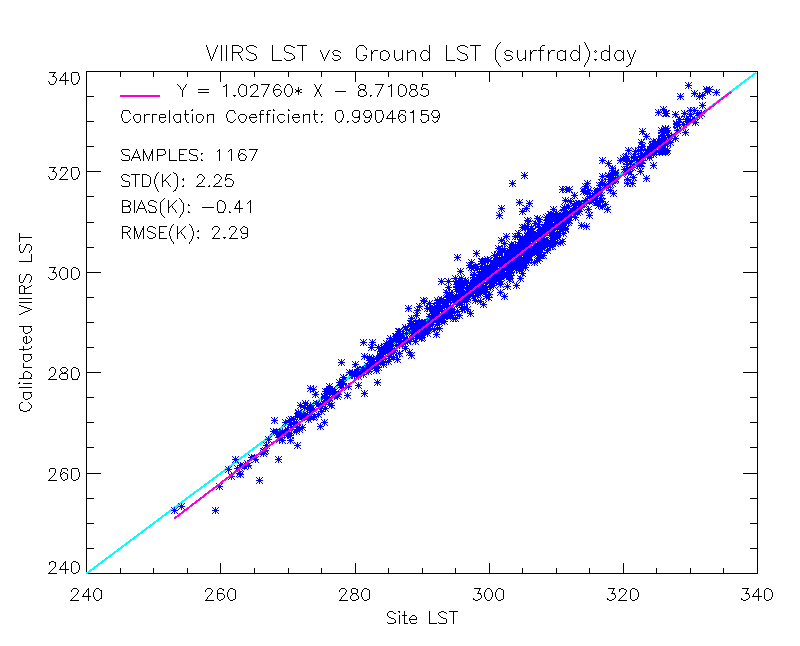 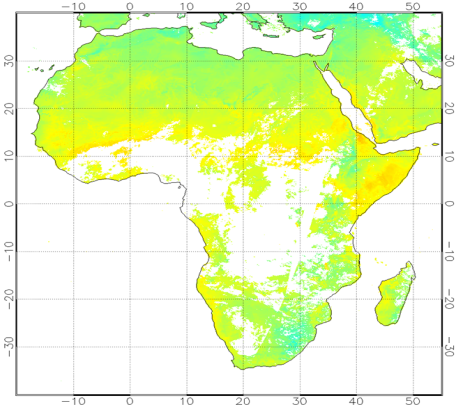 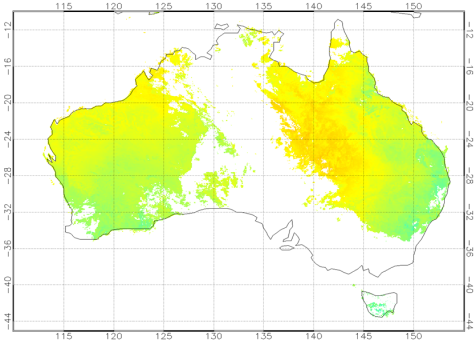 A split-window regression algorithm  is running for the JPSS/VIIRS land surface temperature, Ts, production:

        Ts = a0,i + a1,i T11 + a2,i  (T11 – T12) + a3,i (secq – 1)  + a4,I (T11-T12)2 

where ak, i  are algorithm coefficients;  i indicates 17 IGBP surface types; q is view zenith angle. T11 and T12 represent the VIIRS sensed brightness temperatures at 11 and 12 micron channels (the split-window).
Day
Sample VIIRS LST Maps
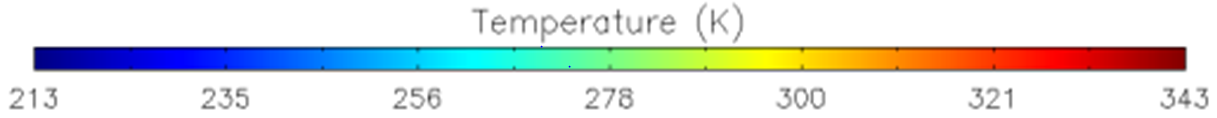 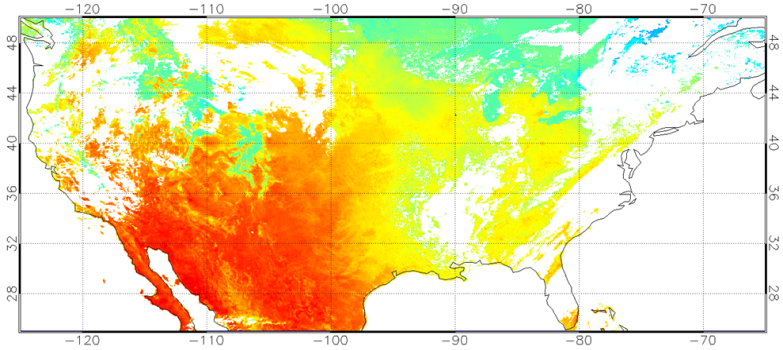 GOES-R LST Production
GOES-R ABI LST Algorithm and Process Chain
A split-window, emissivity-explicit regression algorithm is implemented for the GOES-R/ABI land surface temperature, Ts, production:

        Ts = a0 + a1 T11 + a2  (T11 – T12) + a3 e + a4 (T11 – T12) (secq – 1) 

where ak are algorithm coefficients, q is view zenith angle; T11 and T12 represent the ABI sensed brightness temperatures at 11 and 12 micron channels (the split-window).
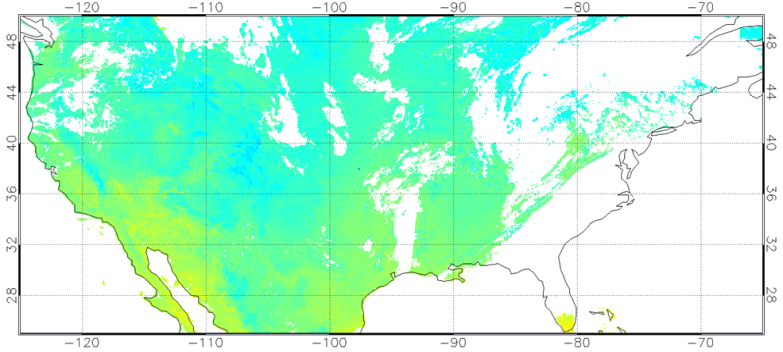 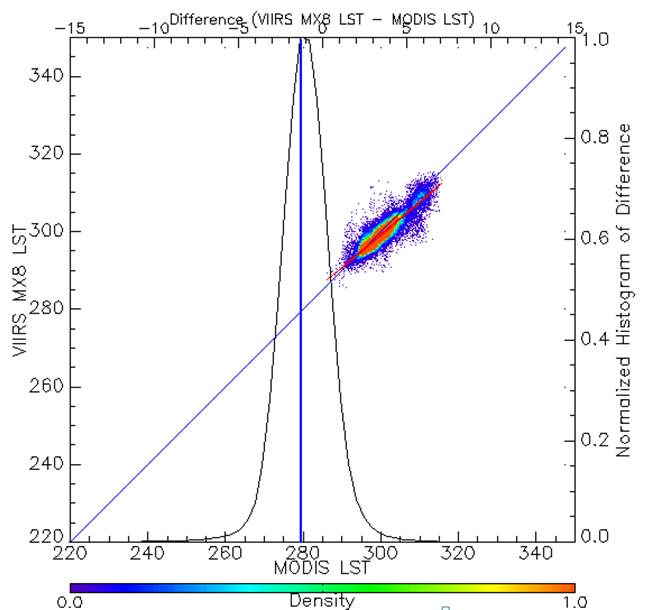 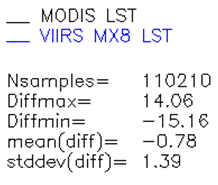 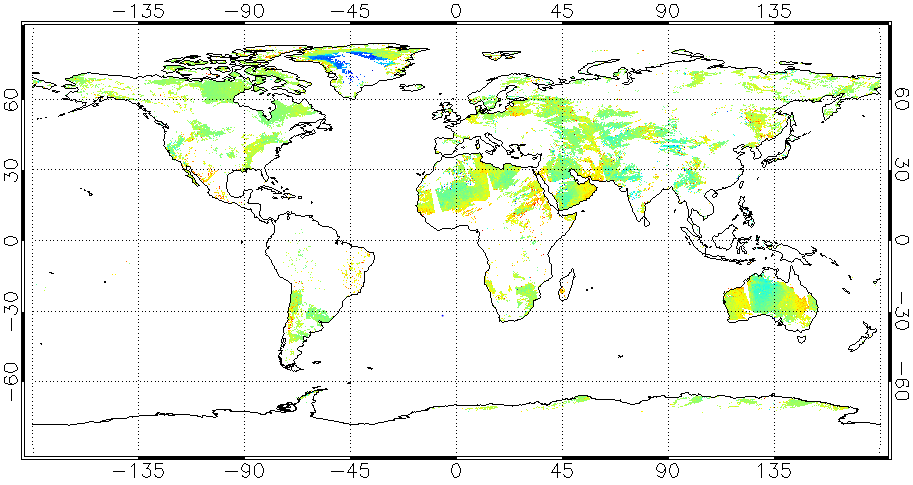 1. Evaluation against SURFRAD Station data
Evaluations using proxy data
Evaluations
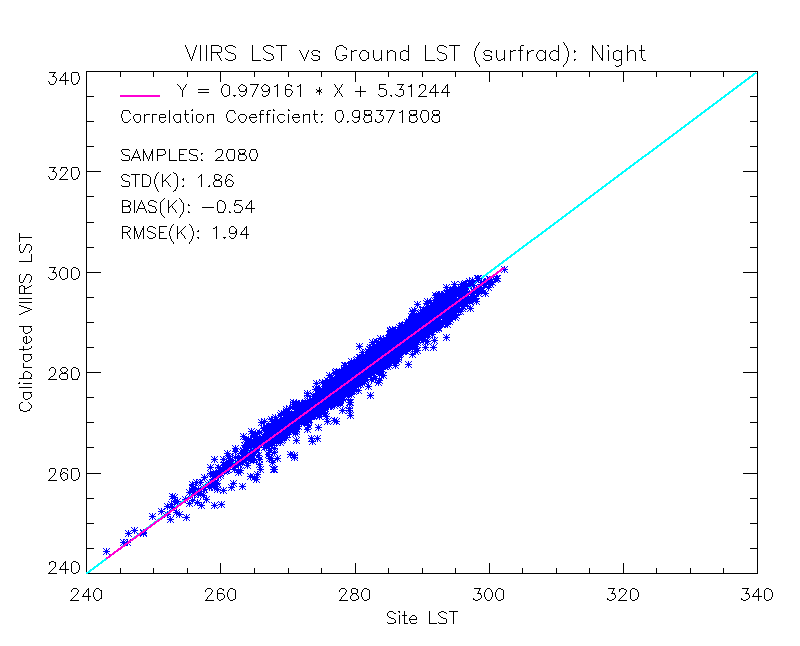 ABI LST Map using SEVIRI data as a proxy (right), and evaluation results using MODIS as proxy (bottom).
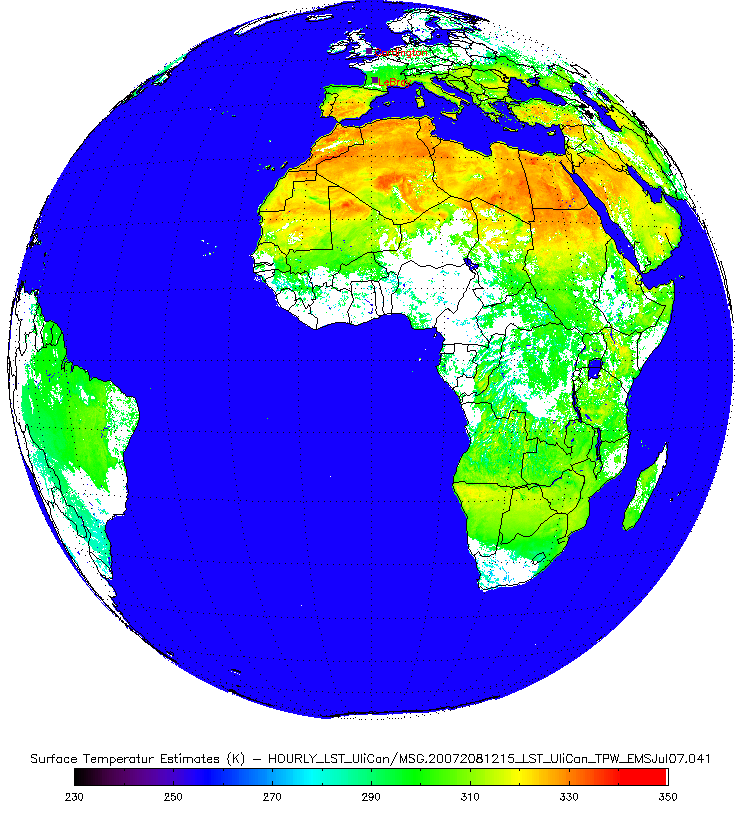 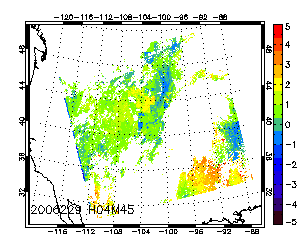 Night
2. Evaluation against MODIS LST data (above: Granule comparison; bottom right: Global comparison)
April 19th, 2014
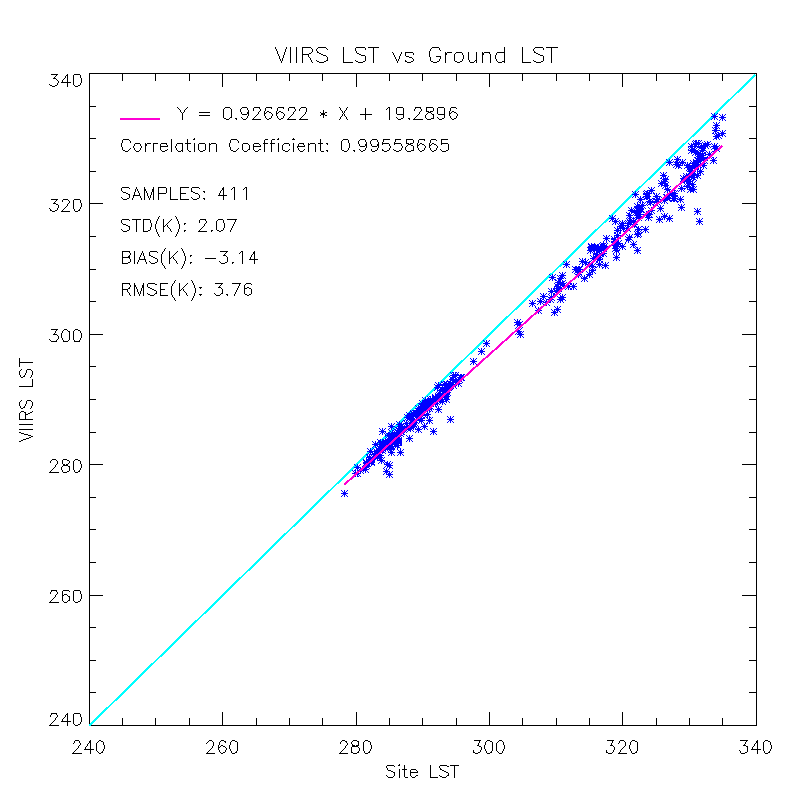 *The data (2012) is provided by Frank Goettsche, thanks Pierre for sharing the data.
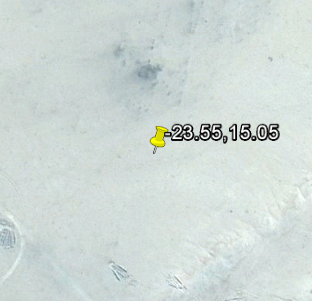 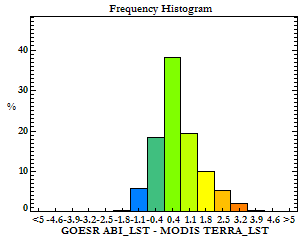 3. Evaluation against ground station dataset at Gobabeb, Namibia.
Validation sample:  Image and histogram plot of LST difference between the proxy GOES-R LST and the MODIS LST. The data is sampled from MODIS Terra, on August 17, 2006.
Summary
An explicit split-window algorithm has been applied for the GOES-R ABI LST measurement.
The algorithm package has been developed and implemented in the mission’s ground system.
The U.S. SURFRAD station measurement is applied for evaluation of the GOES-R ABI LST data.
Simulation and proxy satellite data have been used for the pre-launch validation; the requirement is met .
A validation and monitoring tool is in development. 
The Japanese Himawari-8 satellite data will be used for the pre-launch evaluation.
Overall, S-NPP/VIIRS LST quality meets the Mission’s requirement, based on the in-situ LST measurements from the U.S. SURFRAD stations during the period from Feb. 2012 to Aug. 2014. 
Quality of S-NPP/VIIRS LSTs and MODIS LSTs are similar, based on the comparisons of over 100 VIIRS/MODIS simultaneous nadir observation scenes.
The S-NPP/VIIRS LST production is stable, based on STAR weekly LST monitoring.
Impact of sensor noise is ignorable;  impacts of  ST misclassification and cloud contamination are significant.
Validated V1 version of the VIIRS LST product will be available March 2015.